Figure 3. Spatial and nonspatial context-related activity compared with no-context activity within the LH. (A) Random ...
Cereb Cortex, Volume 17, Issue 7, July 2007, Pages 1493–1503, https://doi.org/10.1093/cercor/bhl078
The content of this slide may be subject to copyright: please see the slide notes for details.
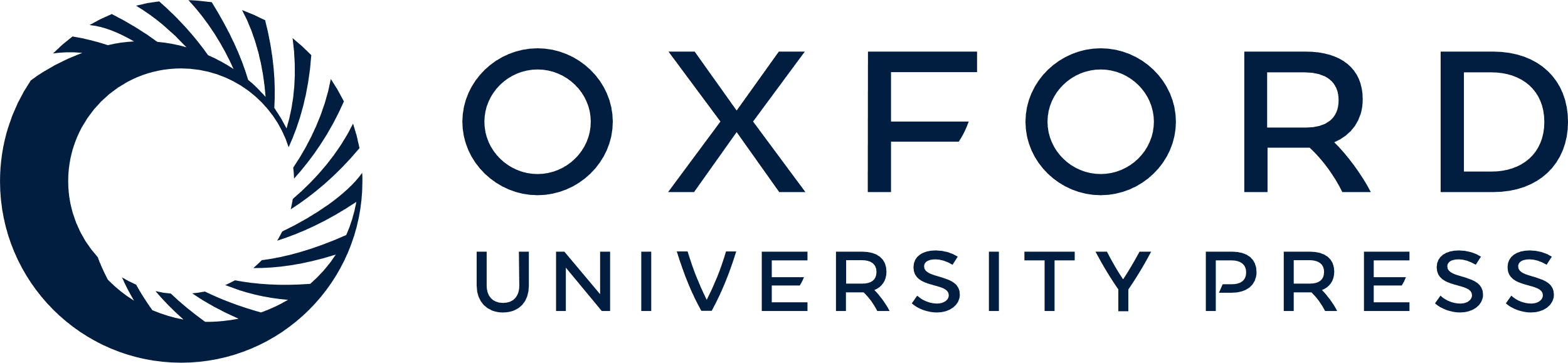 [Speaker Notes: Figure 3. Spatial and nonspatial context-related activity compared with no-context activity within the LH. (A) Random effects statistical activation maps representing the difference between perceiving shapes associated with a spatial context (left) and shapes associated with a nonspatial context (right) compared with shapes in the no-context condition. Both spatial and nonspatial conditions significantly activated the PHC more than shapes in the no-context condition. (B) Activation in the PHC enlarged: Activity elicited for the spatial shapes was concentrated in a posterior subregion of the PHC (left), whereas activity elicited for the nonspatial shapes was concentrated in a more anterior subregion (right). (C) For each subject, separate ROI analyses were conducted within the posterior (left) and anterior (right) subregions of the PHC (here shown averaged across subjects). The ROI analyses clearly demonstrated a spatial hierarchical organization within the left PHC, with greatest activation for the spatial context condition in the posterior PHC, and for the nonspatial condition in the anterior PHC. Results in the RH showed a similar pattern but were less robust. Error bars represent a single standard error.


Unless provided in the caption above, the following copyright applies to the content of this slide: © The Author 2006. Published by Oxford University Press. All rights reserved. For permissions, please e-mail: journals.permissions@oxfordjournals.org]